pedagogiek
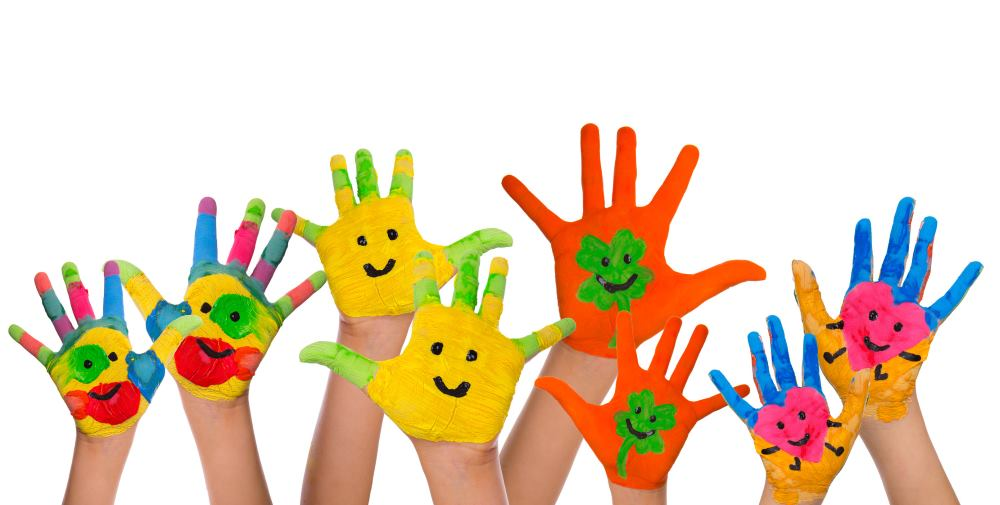 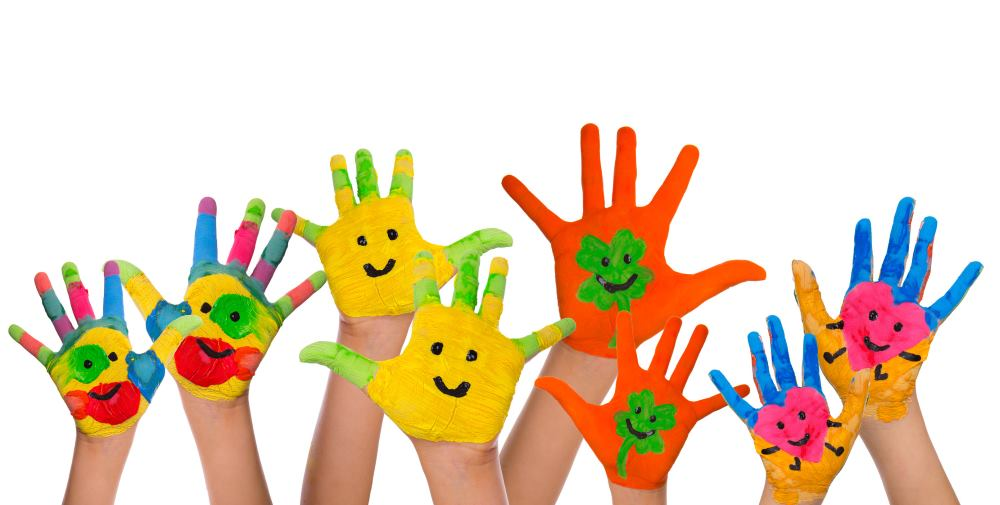 Pedagogiek les 1 t/m 5
Lesdoelen
lesopzet
Uitleg studiehandleiding
Uitleg opdrachten
Dilemma’s
Theorie
Werken aan handboek
Kort nabespreken
studiehandleiding
Handboek omgaan met probleemgedrag
oudercontact
0-meting 15 minuten
Quiz Nulmeting (PowerPoint)
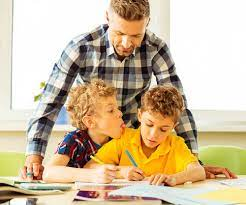 Storend gedrag
Gedrag leidt jou of andere kinderen af
Voorbeelden
[Speaker Notes: Tikken, speelgoed afpakken, snel huilen, spel van anderen verstoren enzovoort]
Storend gedrag belemmert de ontwikkeling
Afwijzing groep
leerresultaten
Storend gedrag voorkomen
Heldere structuur
Duidelijke regels
Aandacht voor positief gedrag
Inrichting ruimte
Samenstelling groepjes
Niet te lang laten zitten
[Speaker Notes: Ik-boodschap
Stimuleer kinderen zelf problemen op te lossen]
Aandachtspunten bij het omgaan met storend gedrag
Blijf rustig
Benoem het storend gedrag met een ik-boodschap
Bevestig gewenst gedrag
Formuleer haalbare doelen
huiswerk
Maak een begin met het handboek; voorblad, inhoudsopgave, lay-out, inleiding
Start met het onderdeel ‘storend gedrag’
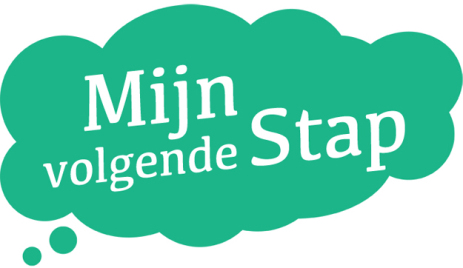 Pedagogiek les 2

Lesdoelen:
Je weet wat ruzie is
Je weet hoe je kunt omgaan tijdens ruzie
werkwijze
Hoofdstuk 11 pedagogiek.
Stap 1. We behandelen een stukje theorie over Ruzie, wat is dat?
Stap 2. Je leest 11.3 uit het boek pedagogisch klimaat
Stap 3. Je maakt de quiz PowerPoint
Stap 4. Je werkt aan je handboek
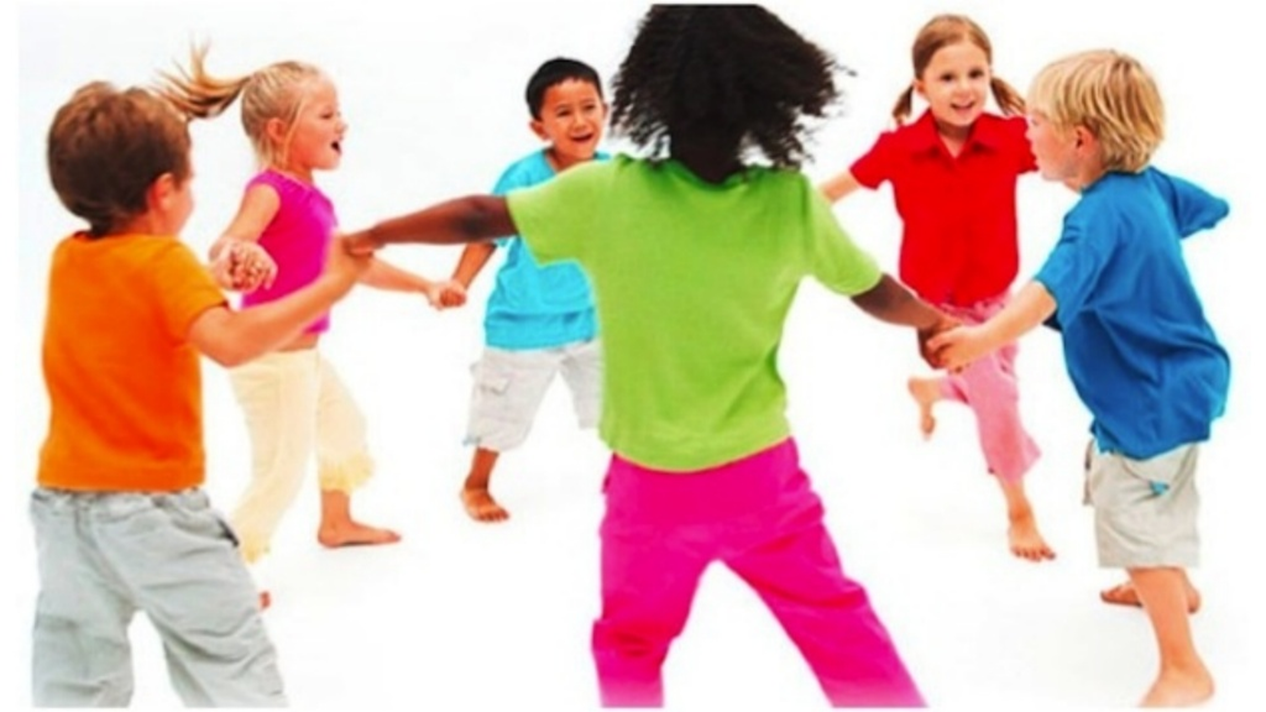 Het ruziekompas
Ruzie of meningsverschillen komen voor:
Kijk altijd naar  de hele situatie
De ontwikkeling van het kind
Iedereen beleeft het anders
ontwikkeling
temperament
veiligheid
Sociaal emotionele ontwikkeling
Huiswerk voor de volgende les:
Rond het onderdeel storend gedrag in je handboek af en start met ‘ruzie in de klas’.

Zorg voor een duidelijke link met de theorie en de beroepspraktijk
Les 3.
Aanwezigheid
10 minuten: Start met kahoot over de vorige les.
5 minuten filmpje pesten Min OCW 'Wat doe jij eraan?' (Film over pesten op school) - YouTube
Voorbereiden. 30 minuten: 3-tallen. Wat kun je er tegen doen? Onderzoek en Presenteer.
Presentaties.
Wat heb je geleerd + handboek
Huiswerk
Maak een samenvatting van 11.3 (ruzie) tot 11.4 (pesten
Werken aan het handboek
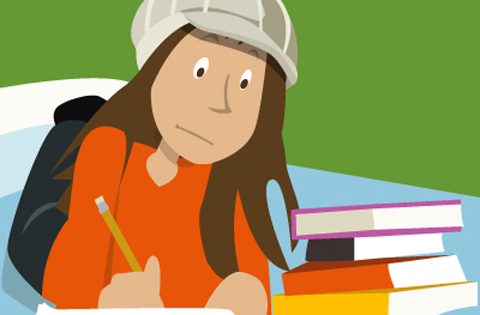 Les 4: Omgaan met conflicten en oudercontact
Start presentaties over hoe je pesten kunt voorkomen.

Lees paragraaf 12.1 t/m 12.3 uit je boek Pedagogisch Klimaat PW.
Bekijk de opdracht bij de formatieve toetsing ‘oudercontact eenvoudige overdracht’
Samen bekijken wij de observatielijst en bespreken we vragen of twijfels.
Werken aan je handboek.: het handboek moet voor de volgende fysieke les af zijn; geprint en in een snelhechter meenemen!
[Speaker Notes: Meestal tussen 2 kinderen. Een eenvoudige ruzie kan escaleren]
Les 5
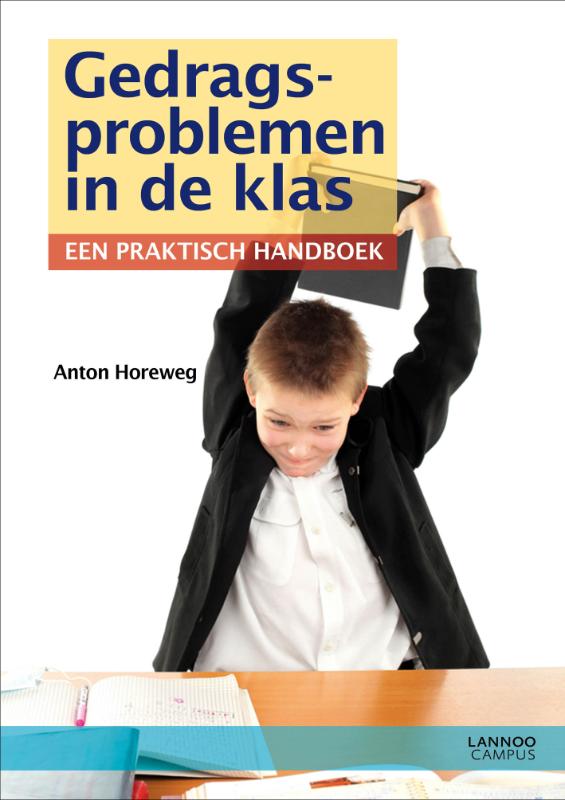 Start met het beoordelen van de handboeken van je medestudenten.
 Doe dit kritisch en onderbouwend; je geeft tips en tops.
Escape the classroom
Lesbeoordeling